Si eres sacerdote o perteneces a una comunidad cristiana te interesará conocer algunos datos del Movimiento Scout.
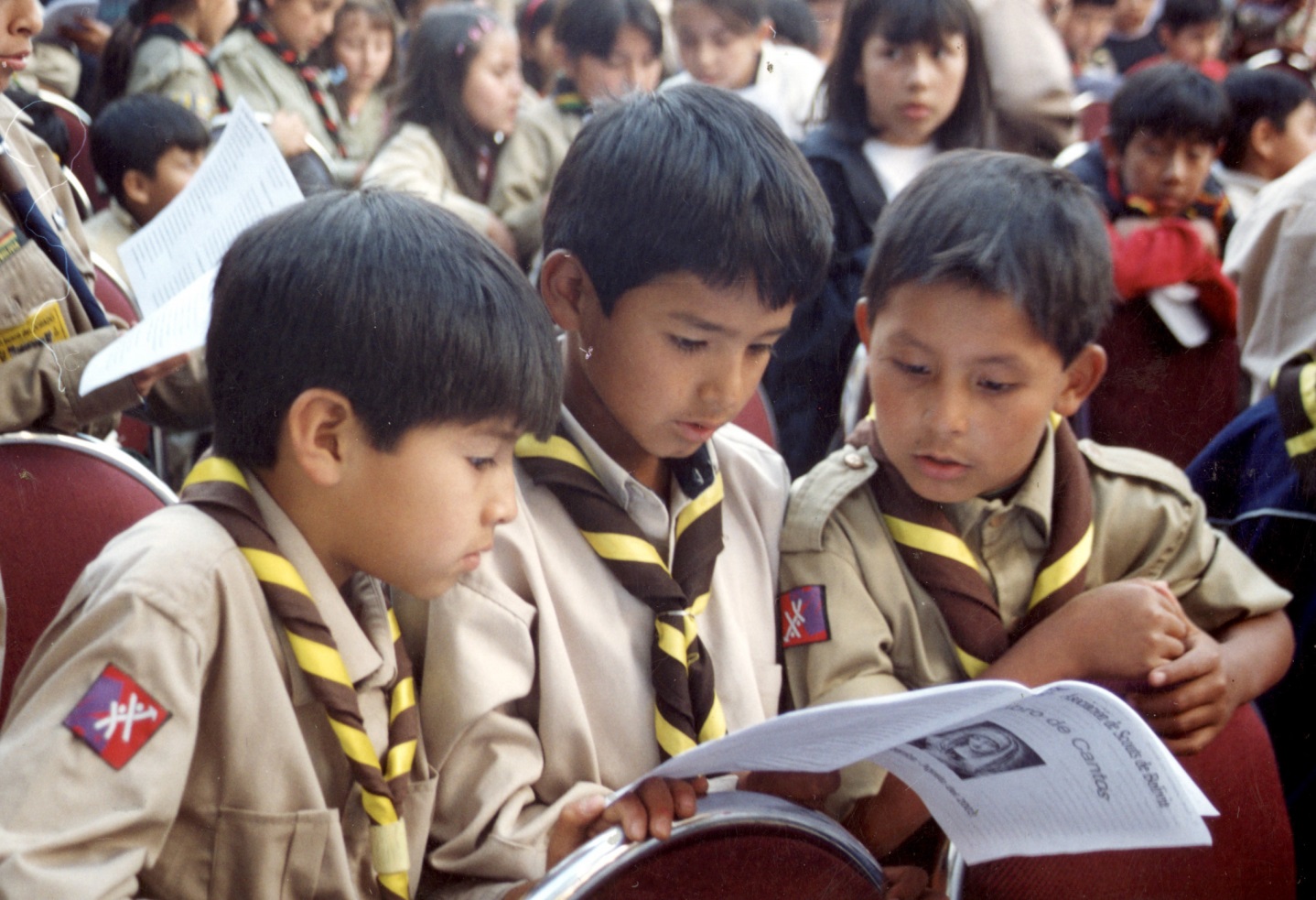 Un Movimiento con Tradición Boliviana
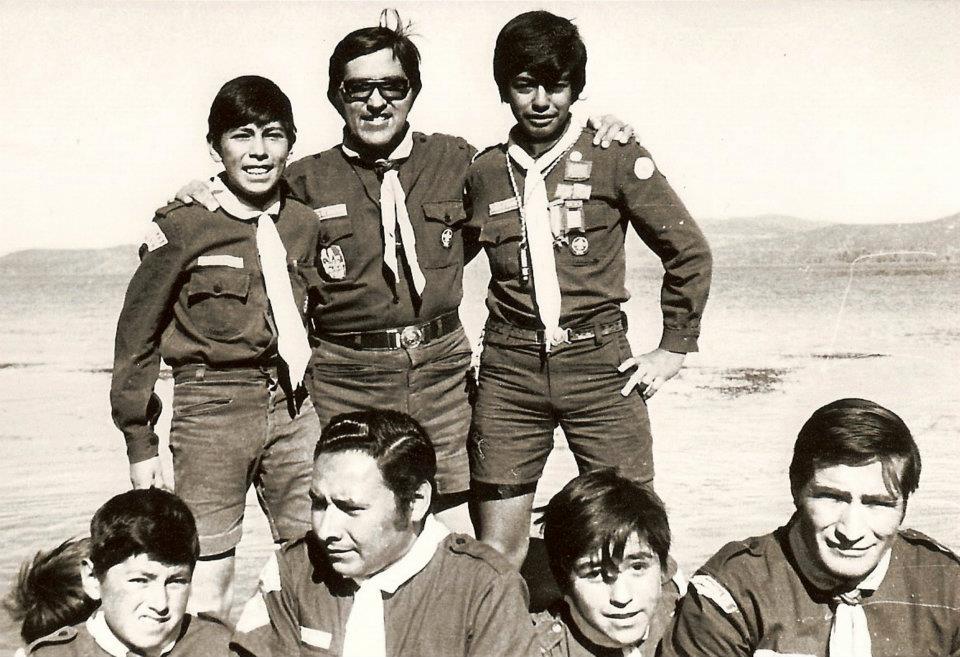 El Movimiento Scout en el mundo nace el 1907, ya para el 1911 existían scouts en Bolivia.
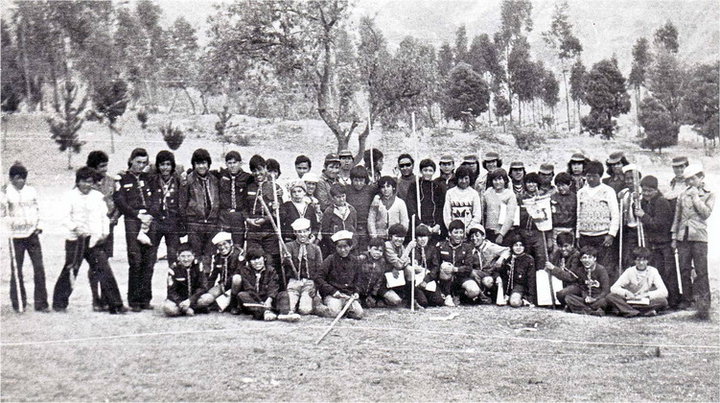 Un Movimiento con Tradición Boliviana
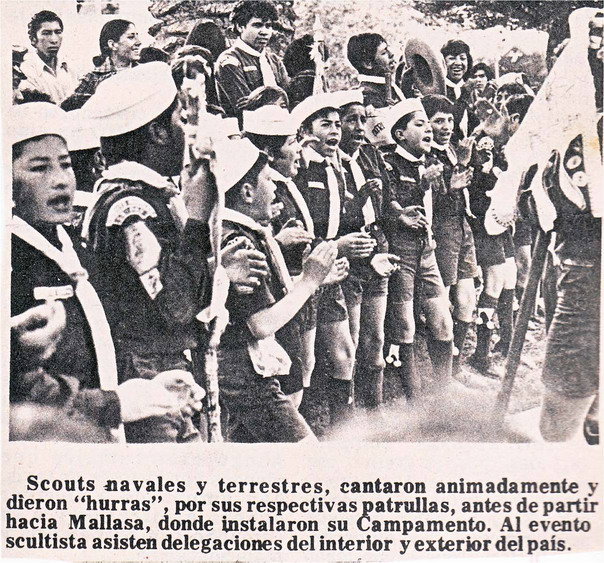 Contamos con una de las asociaciones mas antiguas y con mas historia del mundo.
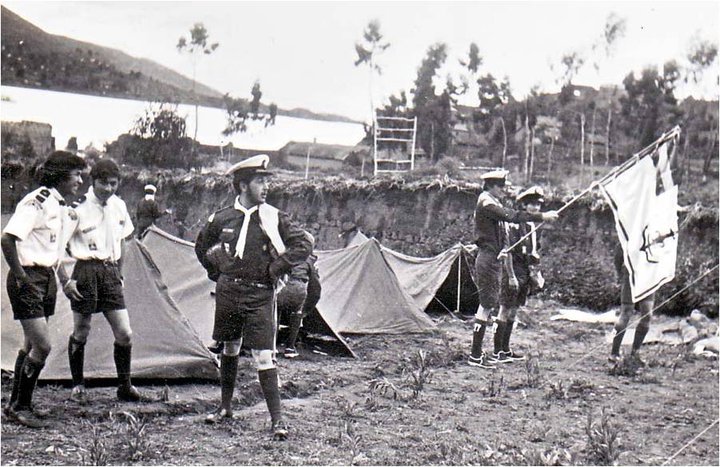 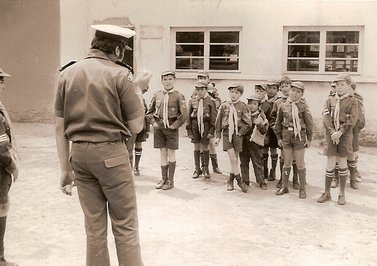 Los Scouts de Bolivia  han provisto programas de educación no formal  basados en principios morales, para:
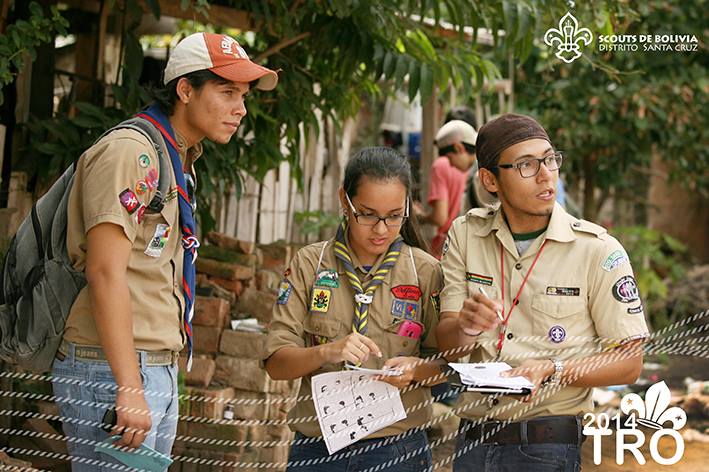 Fortalecer el carácter y mejorar las capacidades físicas, mentales, sociales, espirituales y emocionales de los jóvenes.
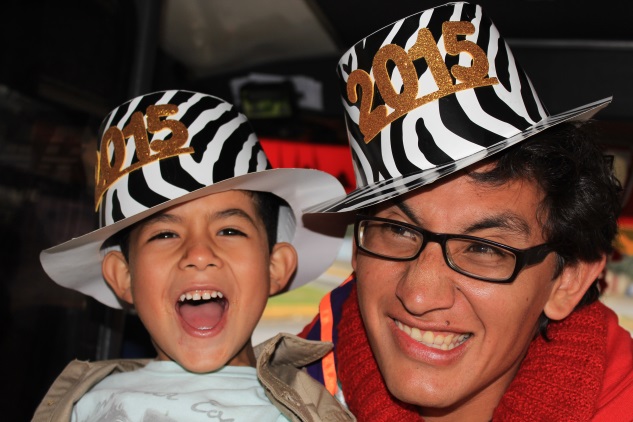 Hemos ayudado a fortalecer familias al enseñar a la niñez y juventud, ideales, ser responsable, ser digno de confianza, servir a la comunidad, proteger el medio ambiente, resolver conflictos, construir la Paz, aprovechar el tiempo de manera productiva y creativa, realizando actividades en un ambiente seguro con el acompañamiento de adultos preparados
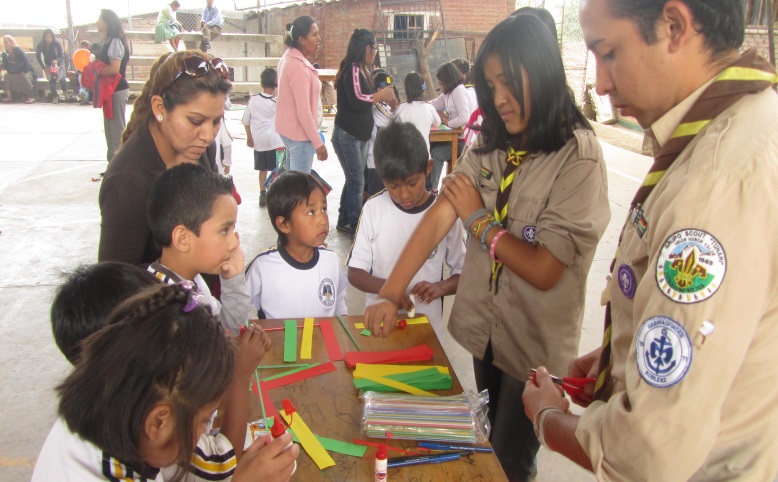 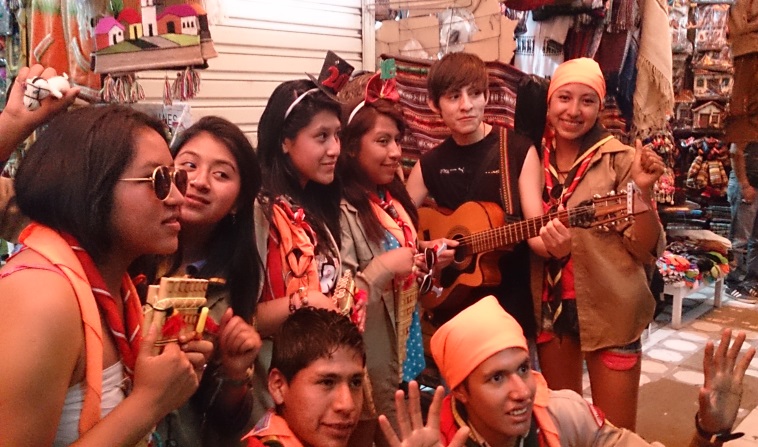 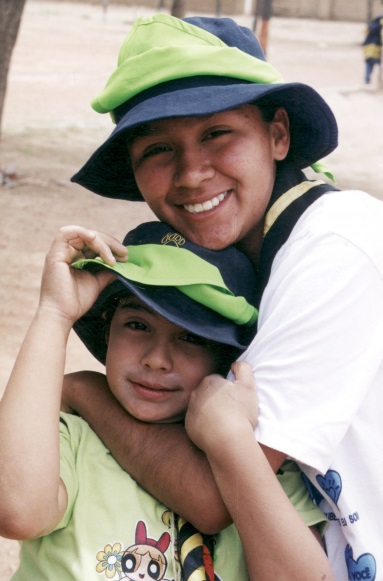 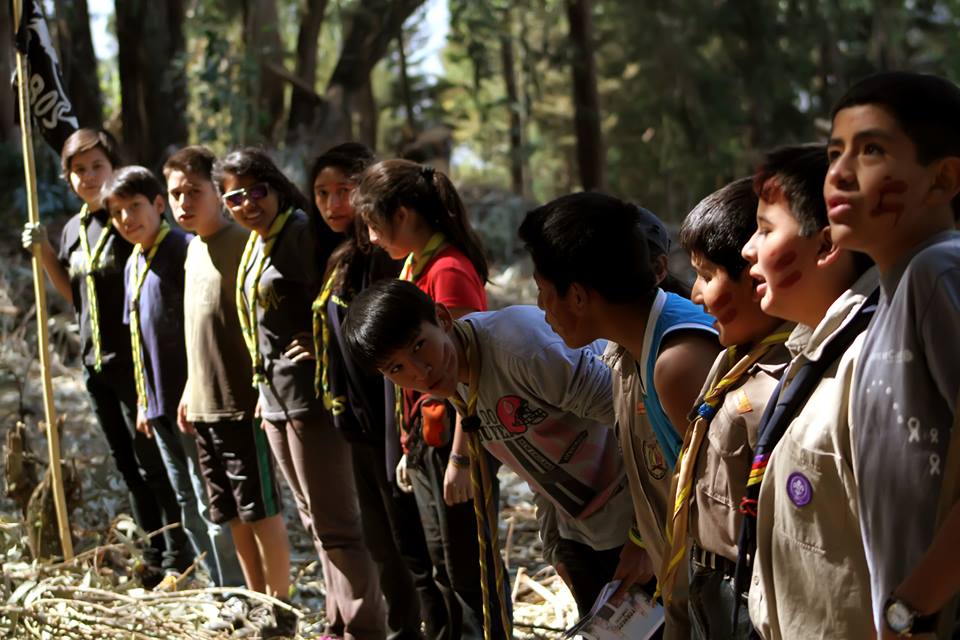 El movimiento scout ayuda a:
Desarrollar valores sólidos.
Generar conciencia ambiental. 
Formar el Liderazgo.
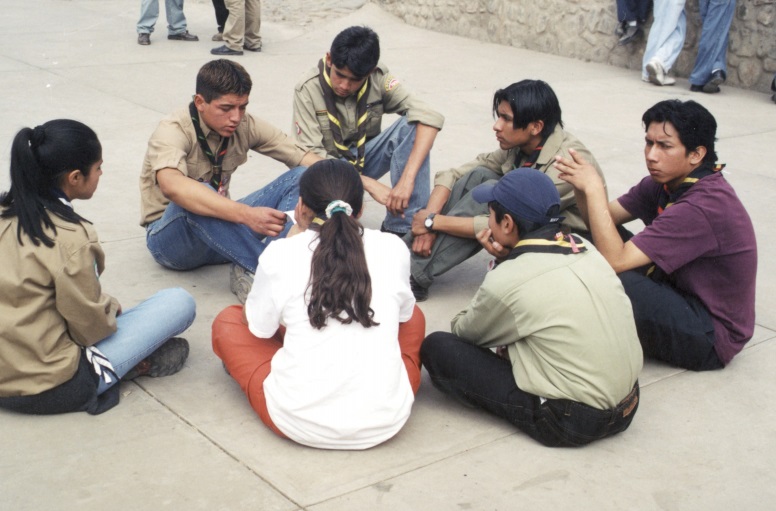 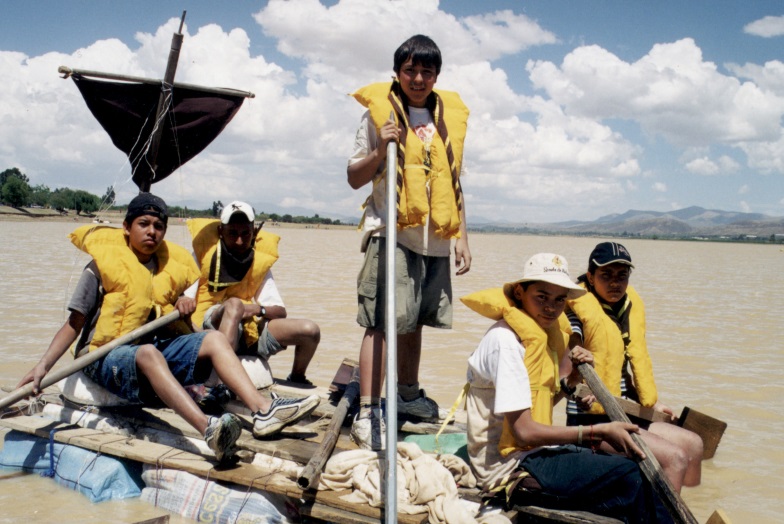 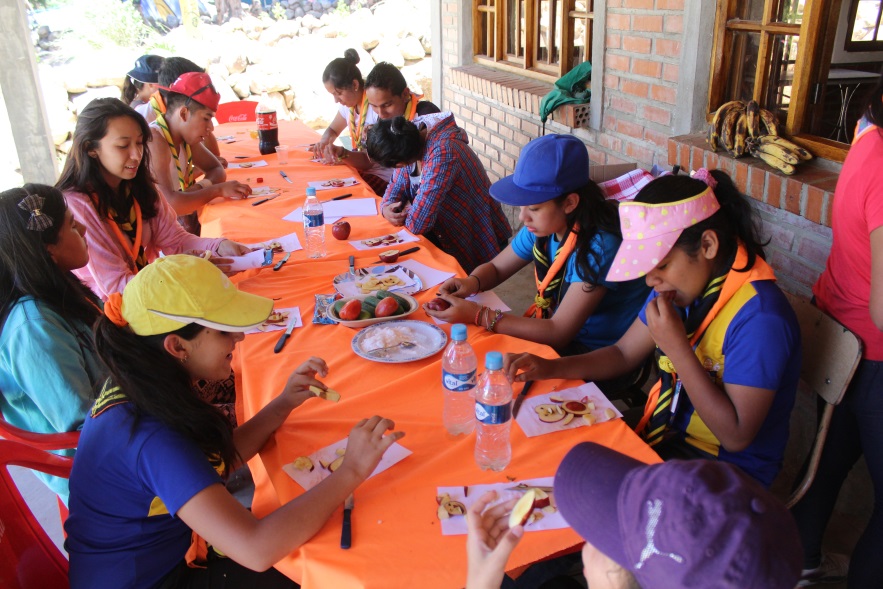 El movimiento scout es educación complementaria a la de la escuela y la familia.
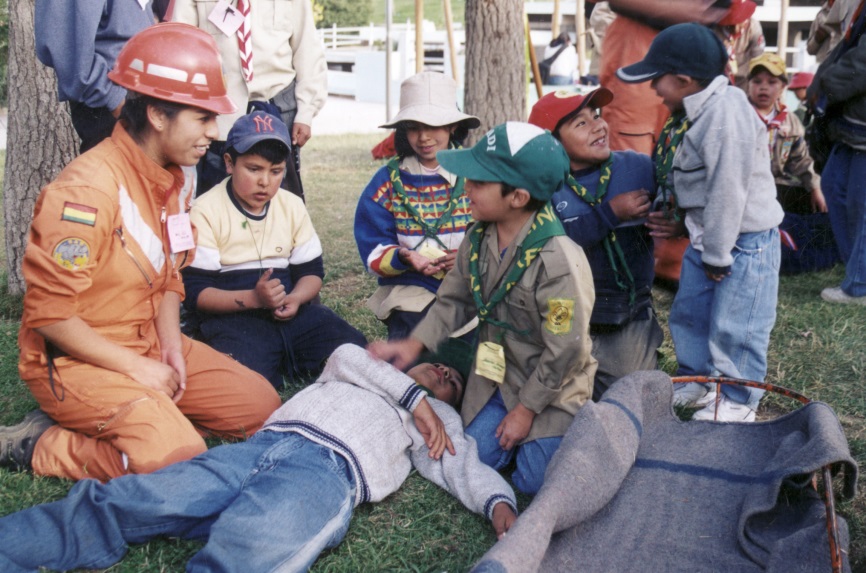 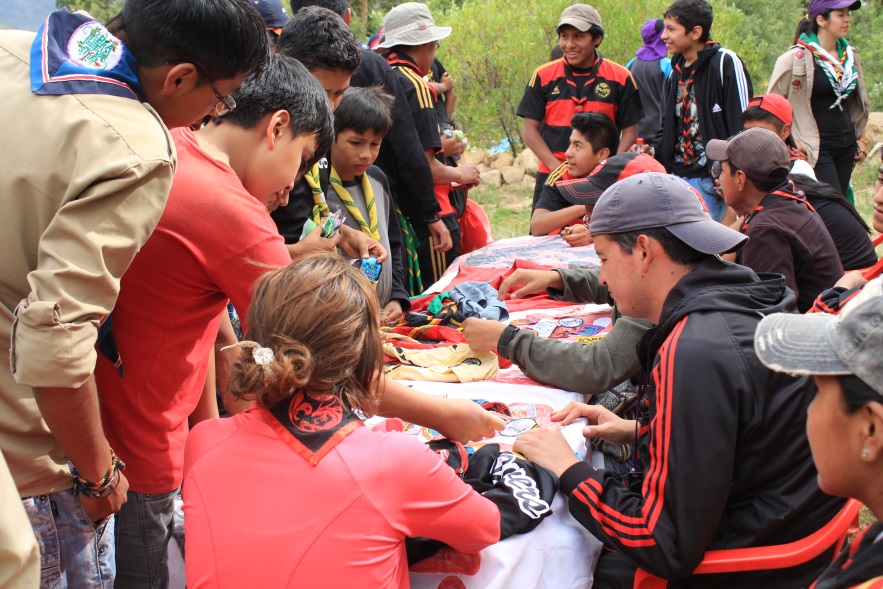 Es educación para la vida.
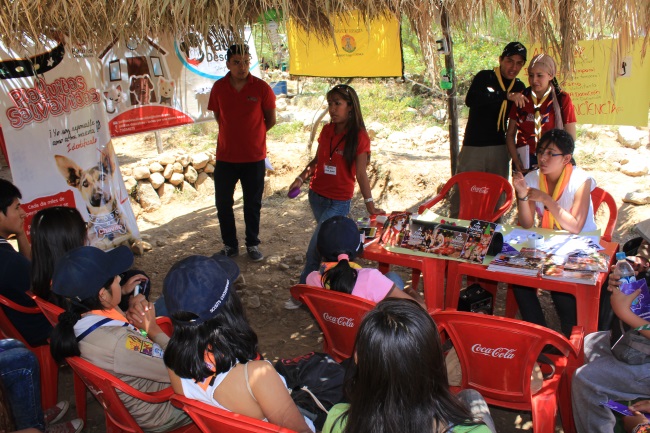 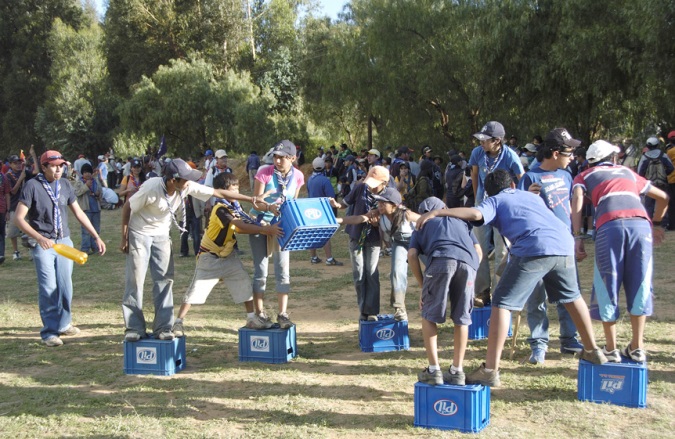 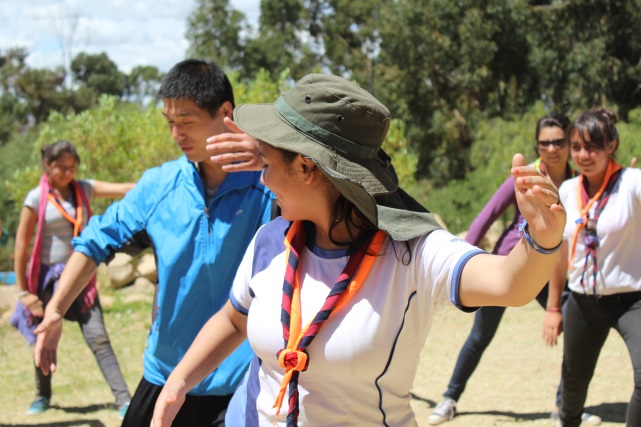 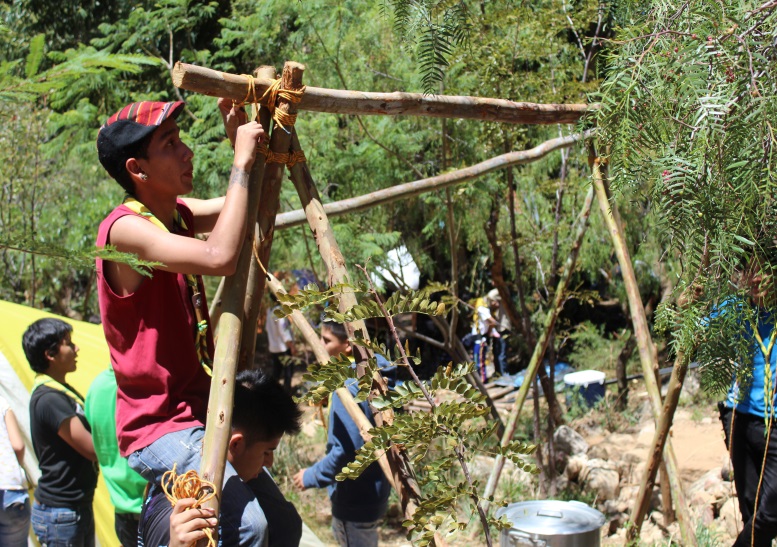 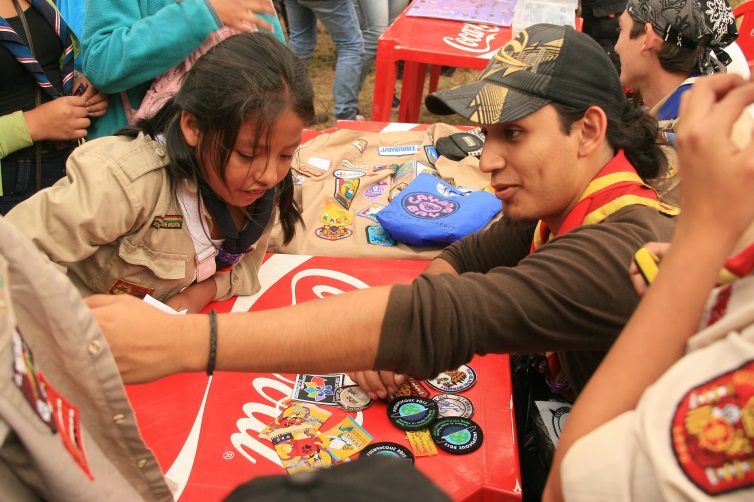 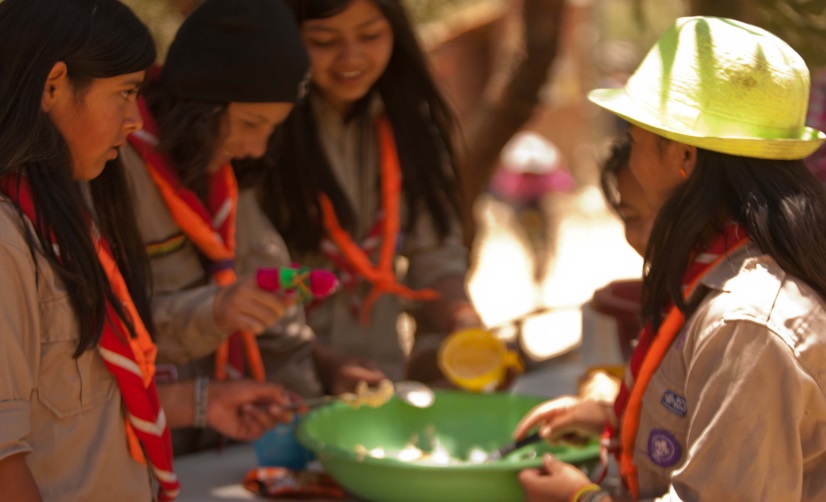 El escultismo enseña al niño y joven  a trabajar en equipo, autosuficiencia y la confianza para conquistar los retos que se presenten en su camino. El Movimiento Scout  forma jóvenes competentes para sobrellevar los problemas  difíciles; lo que define el carácter
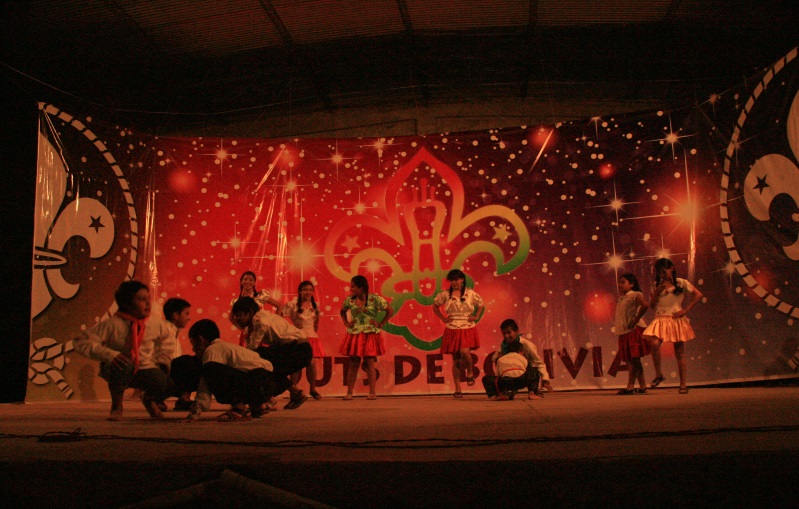 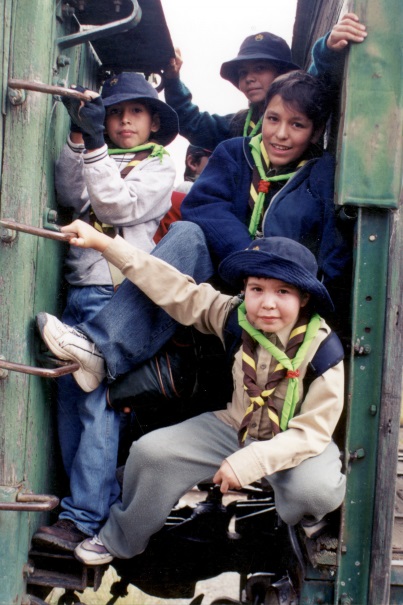 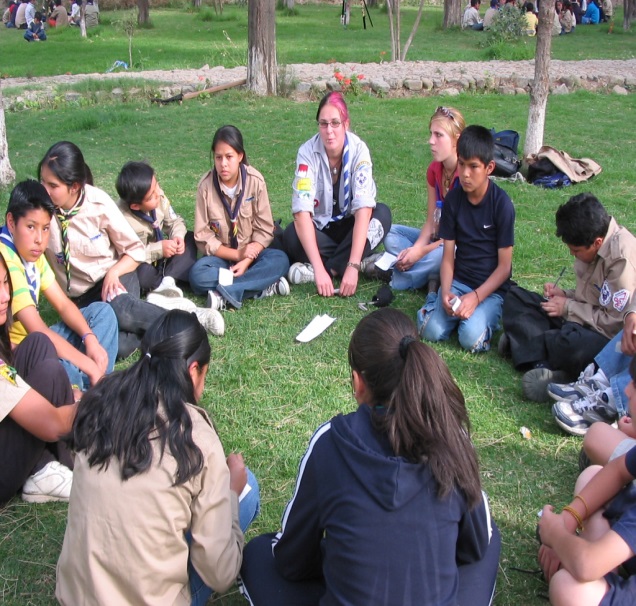 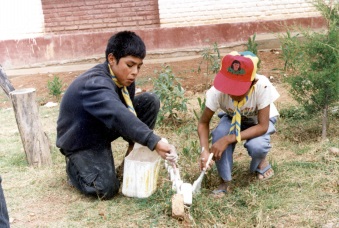 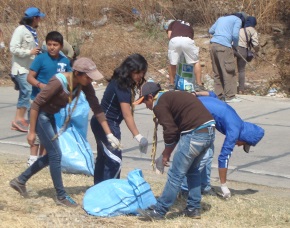 Actividades de Lobatos (6 a 11 años)
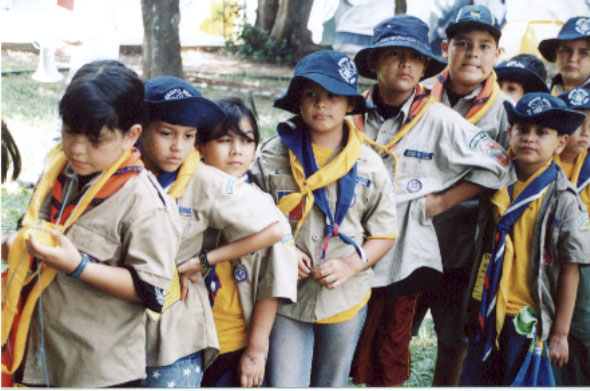 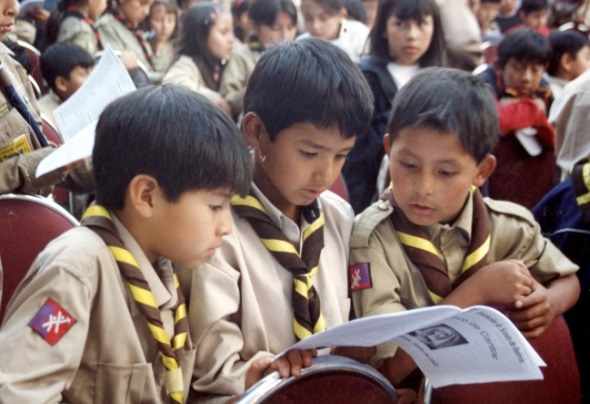 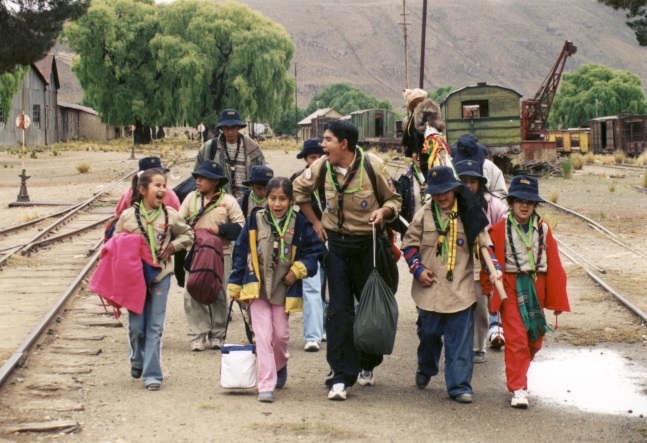 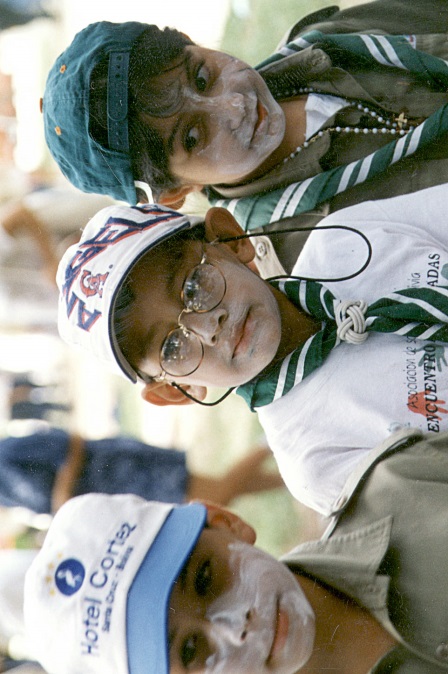 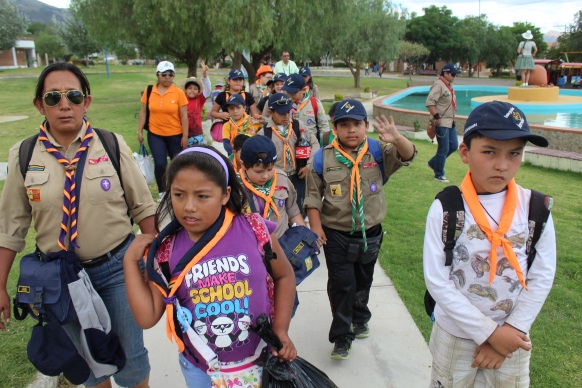 Involucran a los padres, líderes adultos, y colaboradores en programas centrados  en el hogar, que enseñan habilidades de la vida, hábitos,  y valores.
Actividades de Lobatos (6 a 11 años)
sus actividades estimulan el desarrollo del carácter, la coordinación física, la unión familiar y el entusiasmo por aprender.
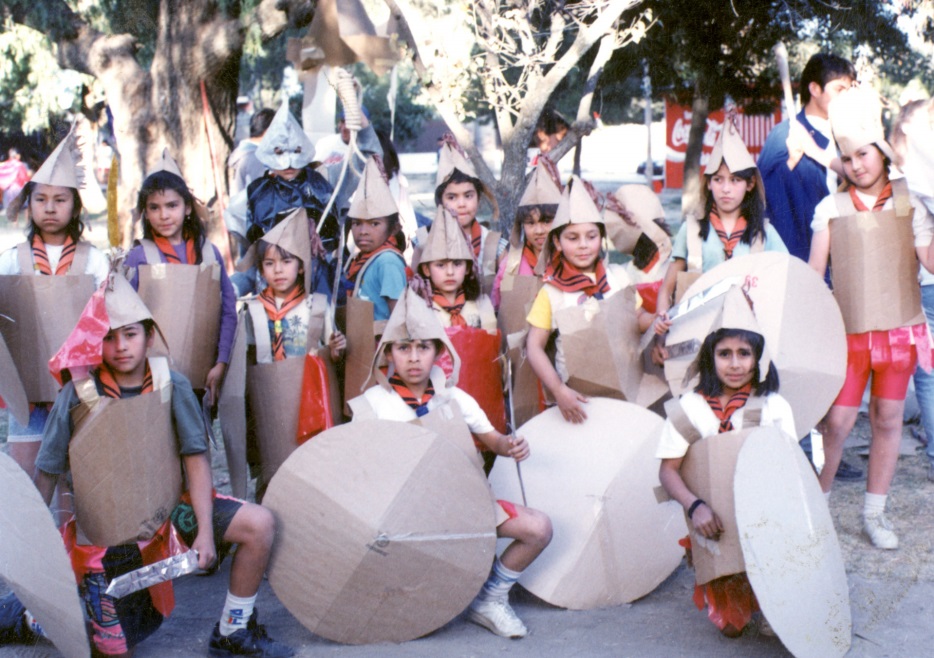 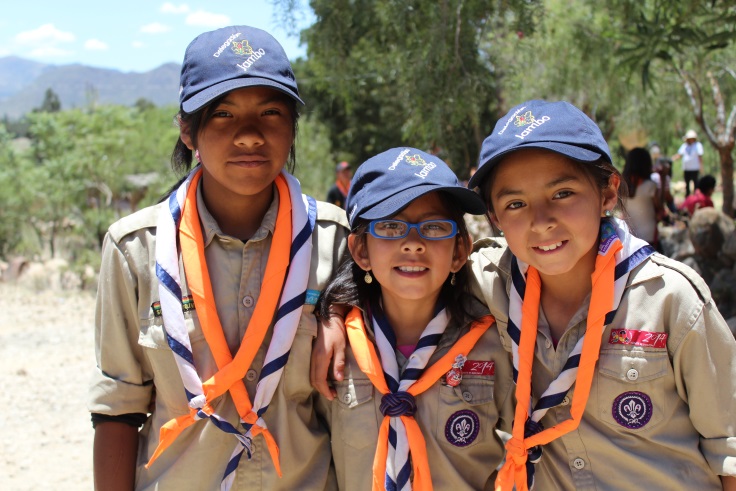 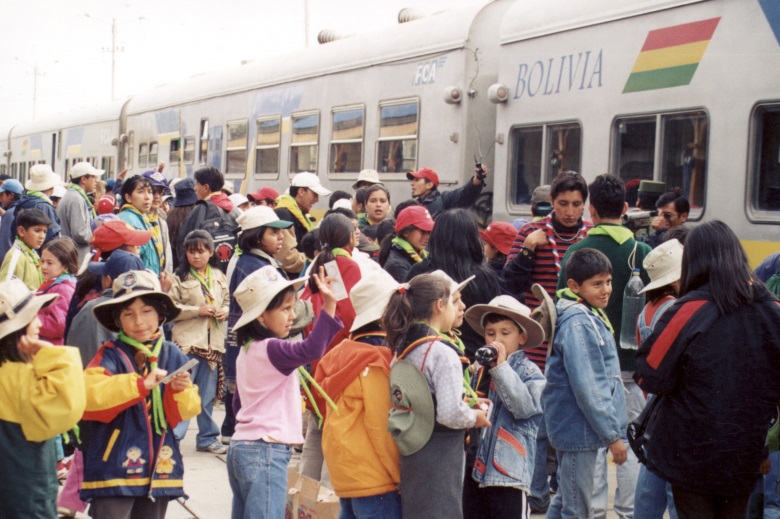 Actividades de exploradores (11 a 14 años).
Se  alienta a los jóvenes  a adoptar y vivir bajo significativos valores personales, como base para tener éxito en la vida.
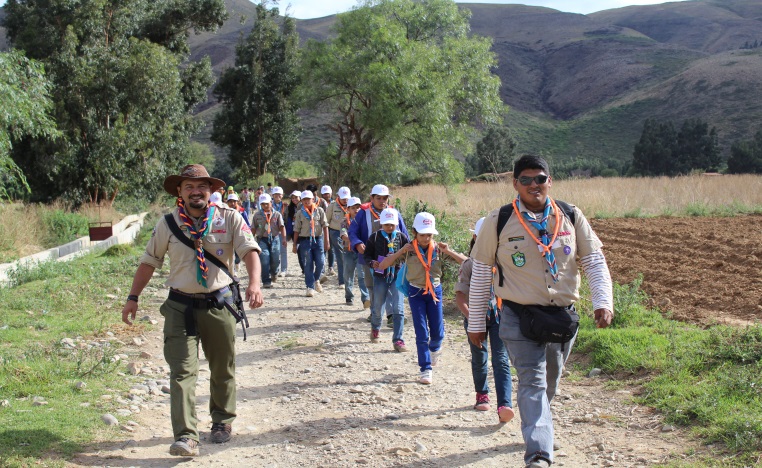 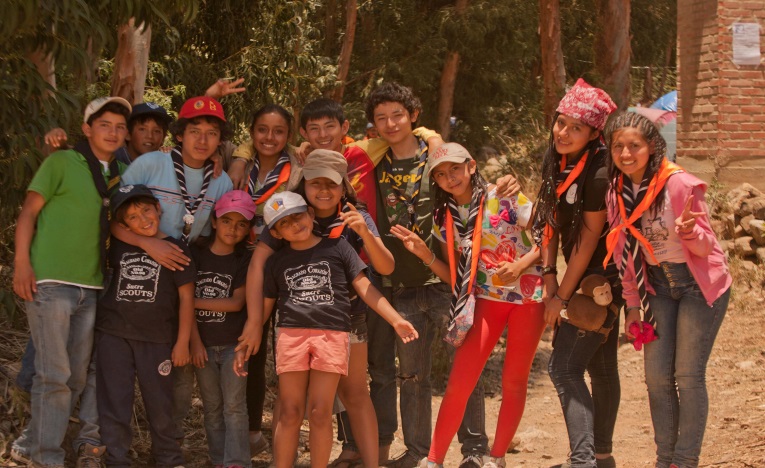 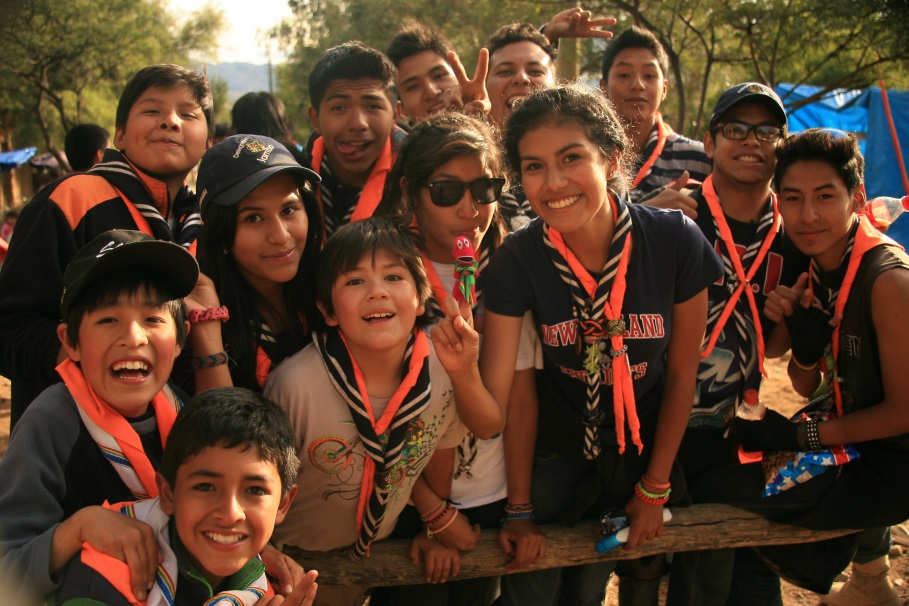 Actividades de exploradores (11 a 14 años).
Las actividades incluyen entrenamiento físico y de liderazgo, aventuras en áreas naturales, e incentivos para que los jóvenes dominen habilidades.
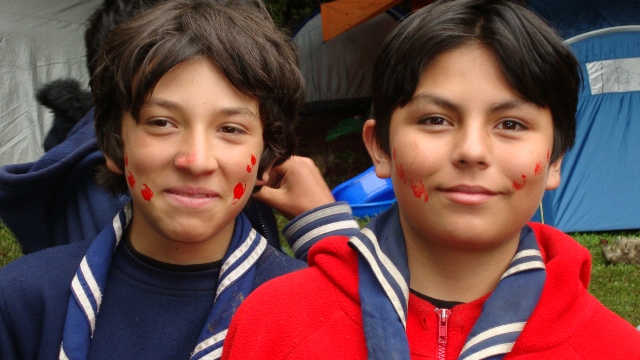 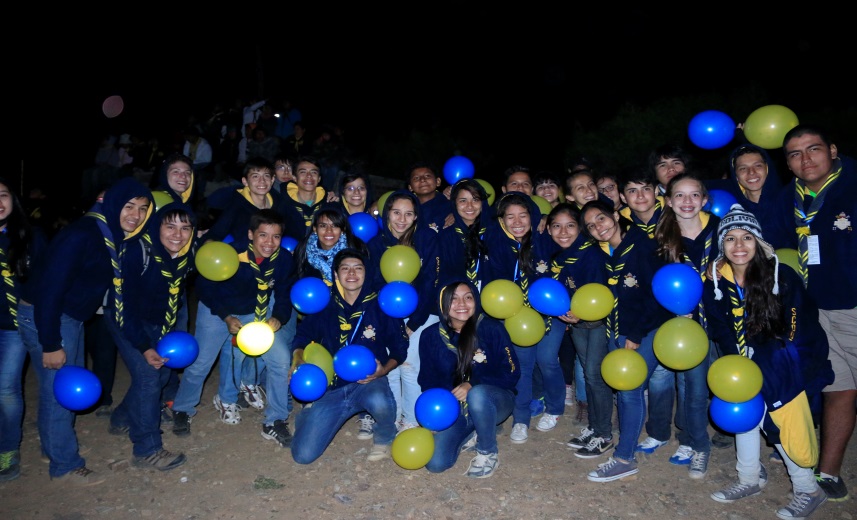 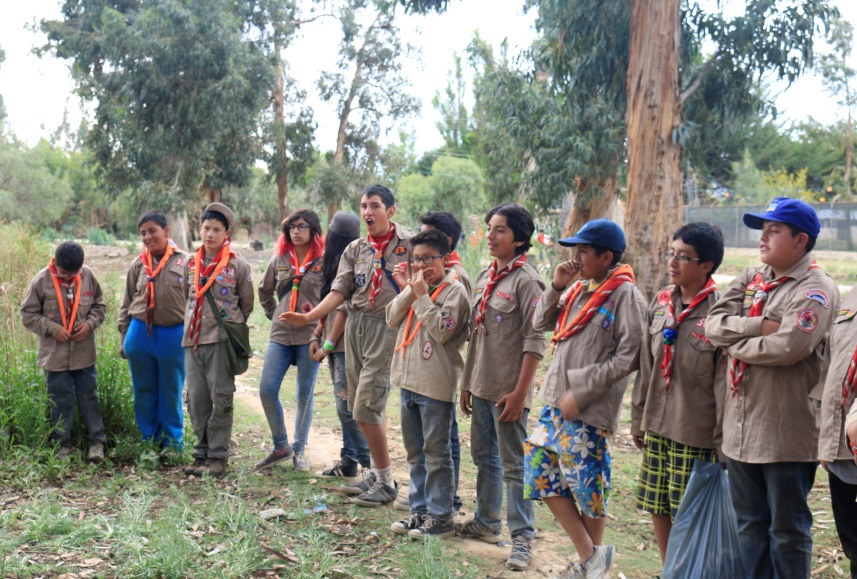 Actividades de PIONEROS (15 a 17 años).
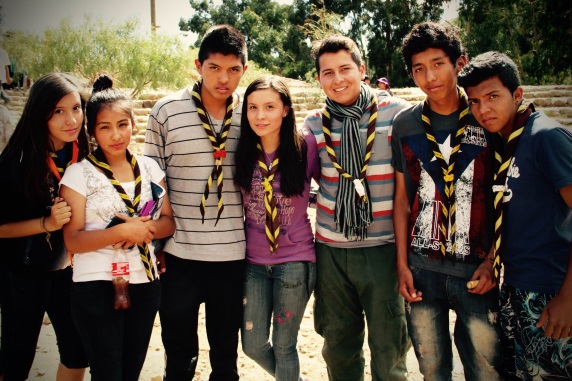 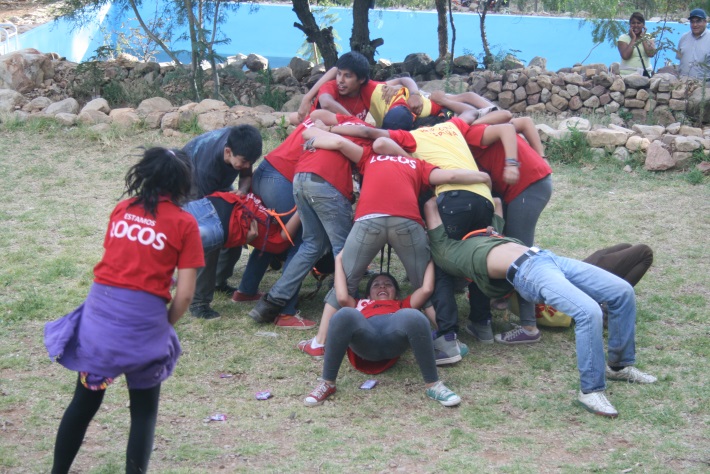 Tenemos un programa   para jóvenes  diseñado para forjar el carácter, la conducta ciudadana y la condición física.  Se ejercitan en liderazgo, civismo, condición física, actividades sociales,  al aire libre y servicio a la Comunidad.
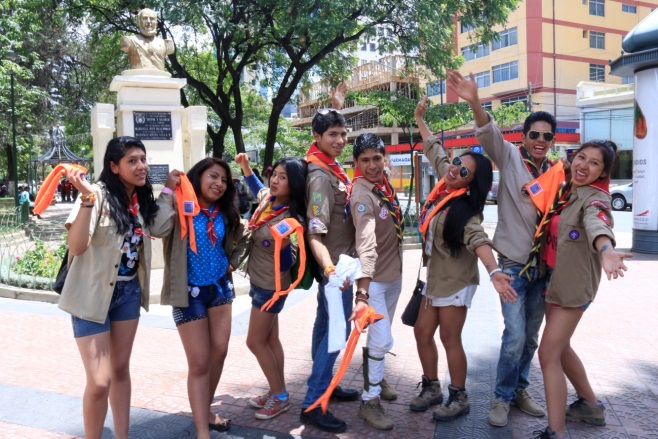 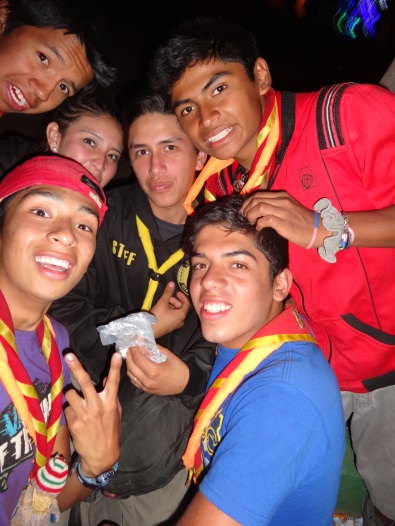 Actividades de PIONEROS (15 a 17 años).
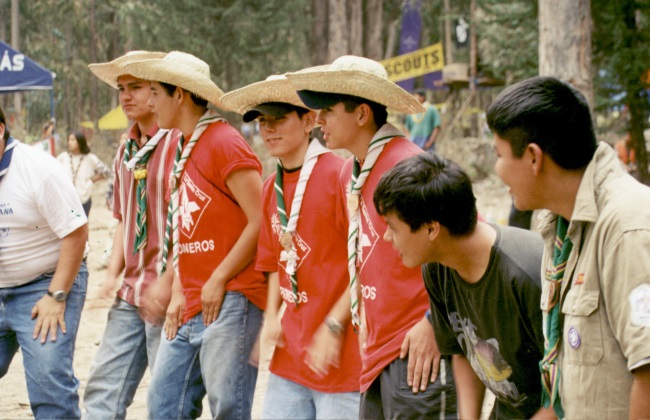 En los pioneros se proporciona actividades para enseñar a los jóvenes el significado verdadero de los valores, toma de decisiones éticas,  habilidades para la vida,  técnicas de liderazgo y resolución de conflictos para ayudar a los jóvenes a madurar y convertirse en adultos exitosos y seguros de sí mismos.
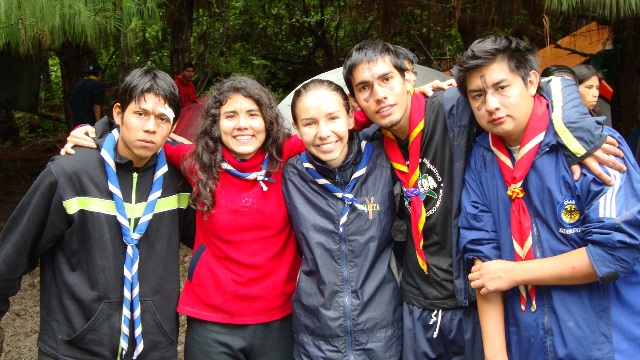 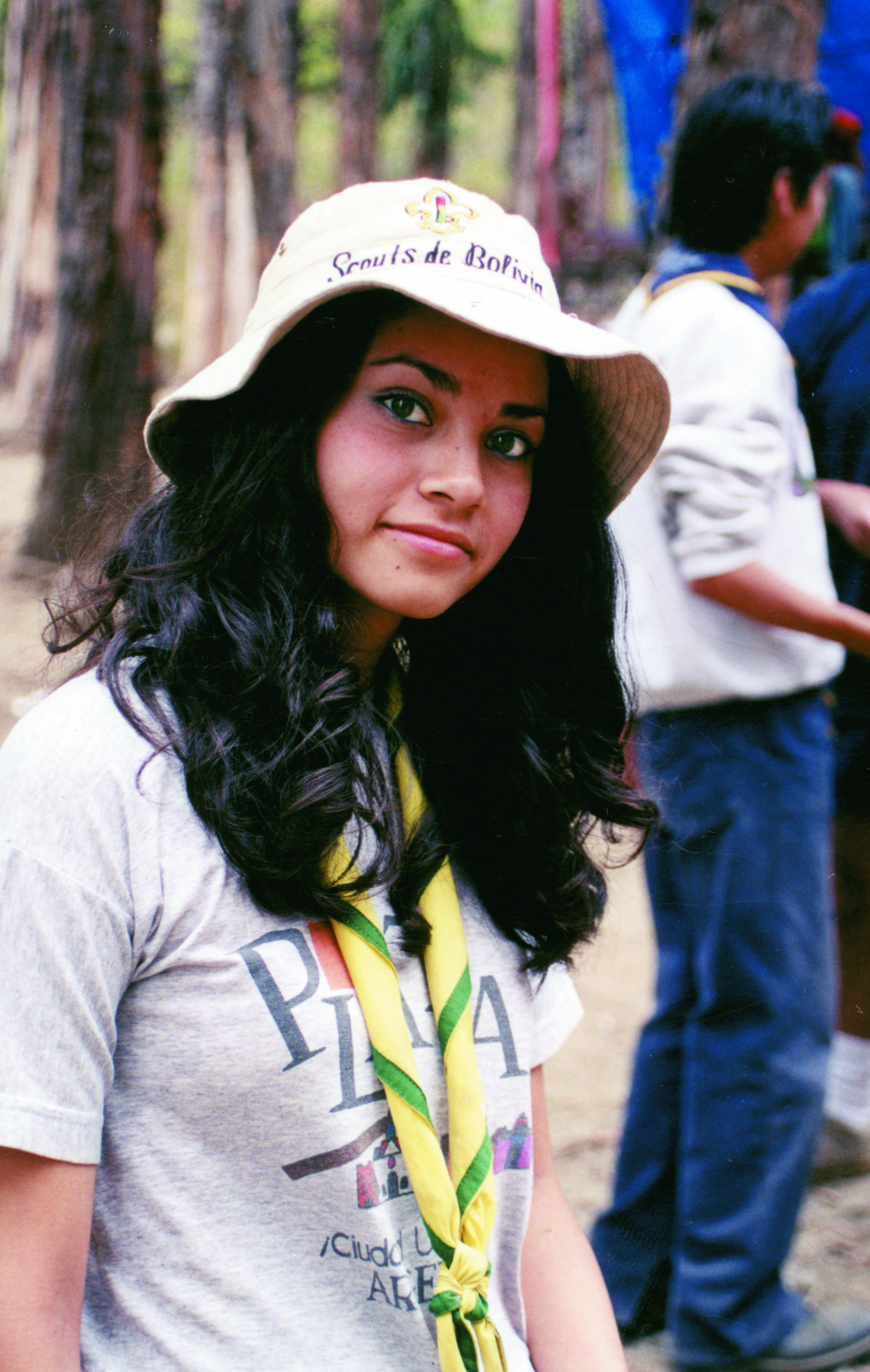 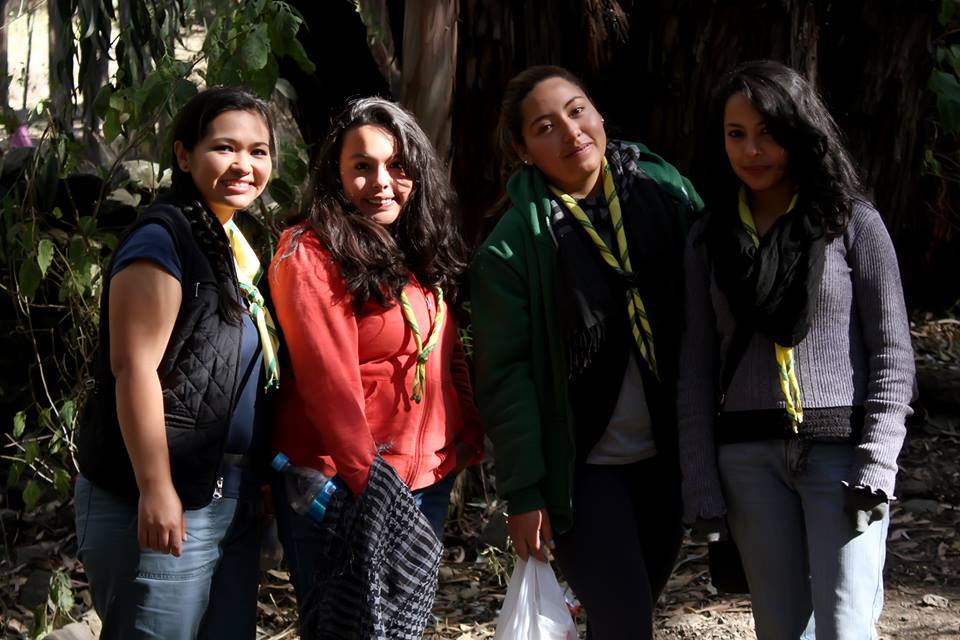 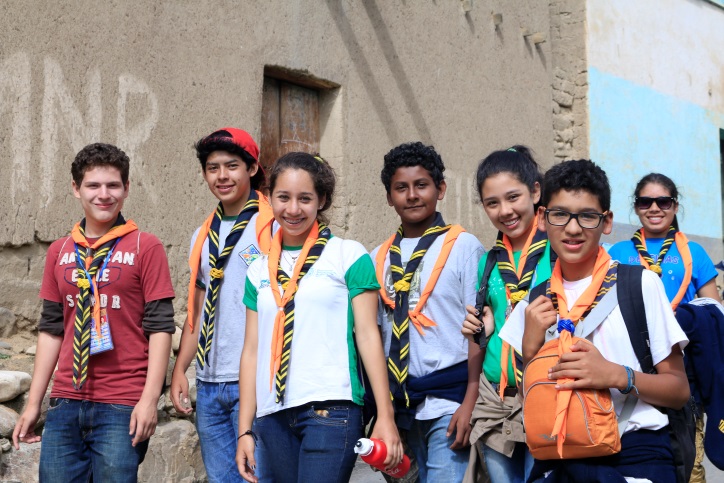 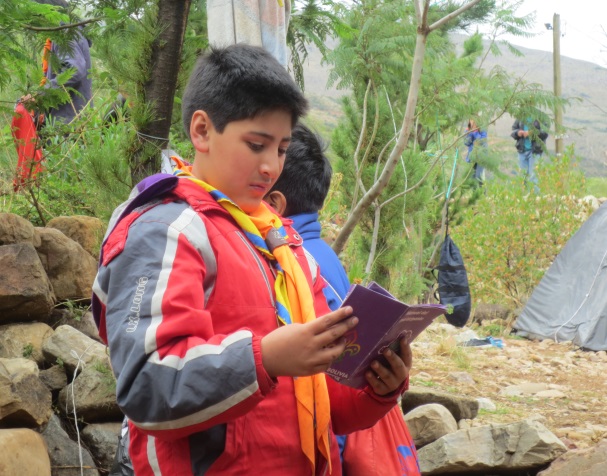 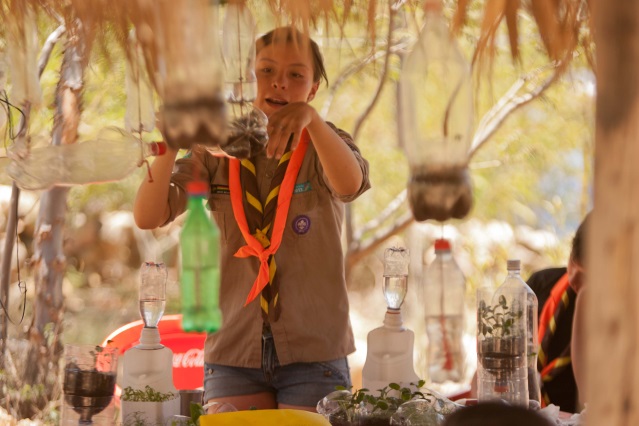 Actividades de Rovers (18 a 21 años)
El programa contribuye a que los jóvenes puedan realizar proyectos de servicio y desarrollo de la comunidad, desarrollando habilidades de liderazgo, planificación, resolución de conflictos y trabajo en equipo.
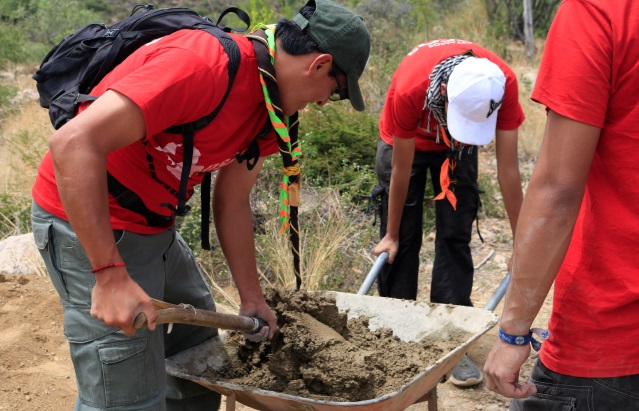 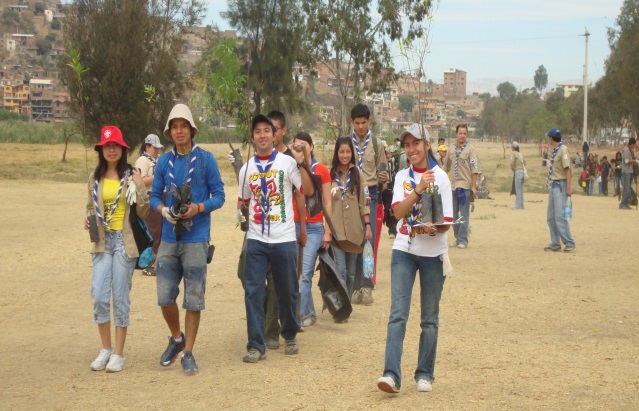 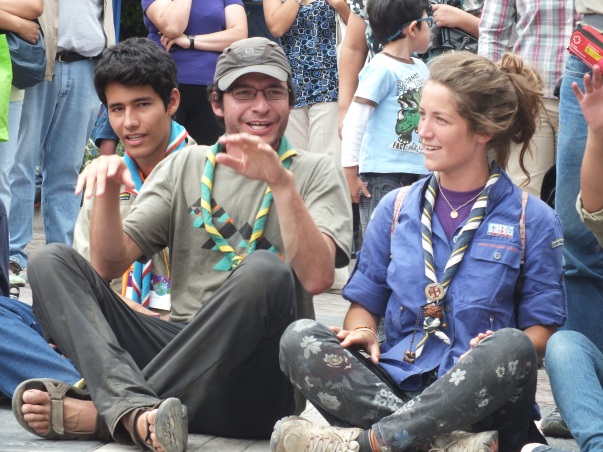 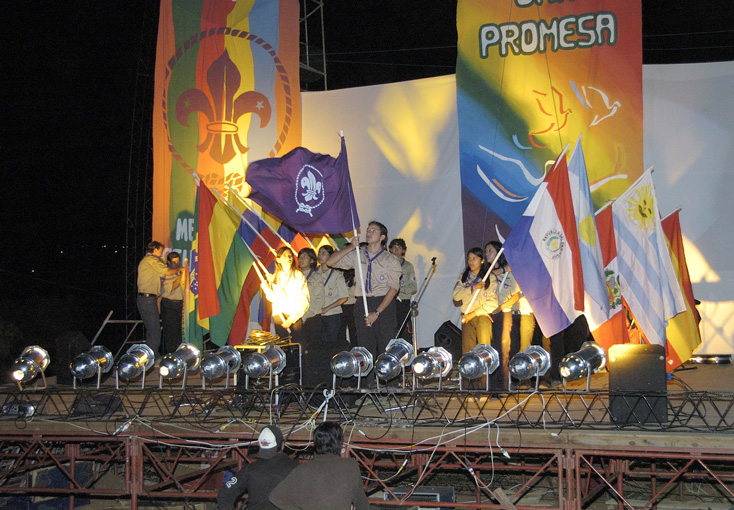 La ley scout señala que; El Scout es digno de confianza, leal, servicial, amistoso, cortés, bondadoso, obediente, alegre, ahorrativo, limpio y valiente.
La ASB es una asociación, cuya Comisión Nacional de Pastoral Scout es reconocida por la Conferencia Episcopal de Bolivia.
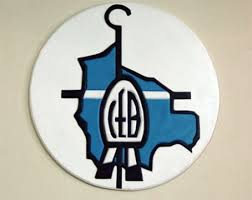 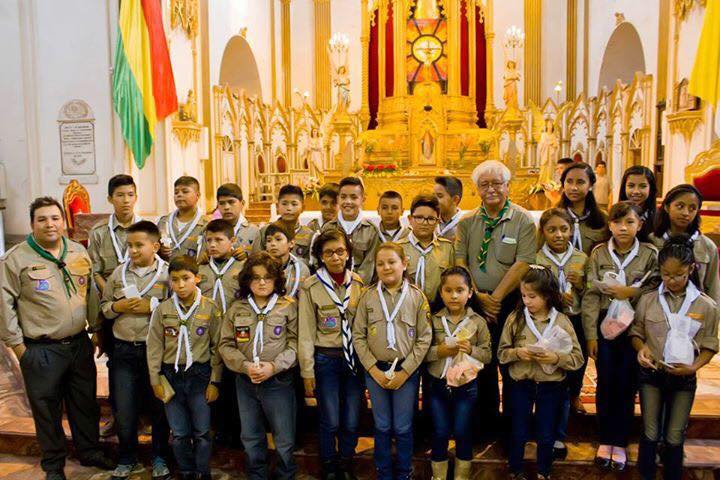 Formamos parte de la ASB alrededor de 10.000 niños, niñas, jóvenes y adultos  que conforman los grupos scouts. Tenemos presencia en 8 departamentos de Bolivia.
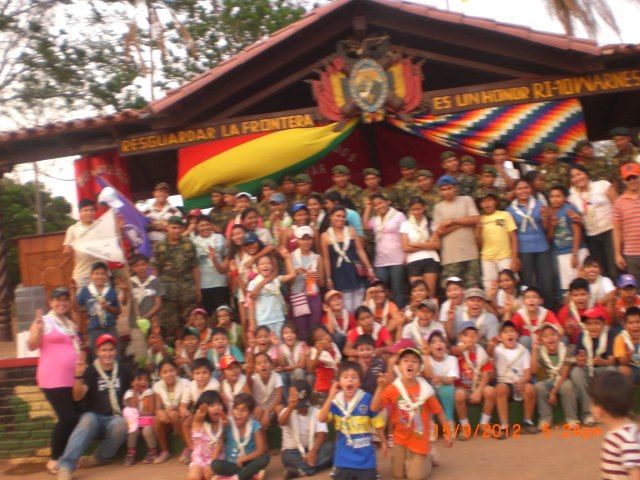 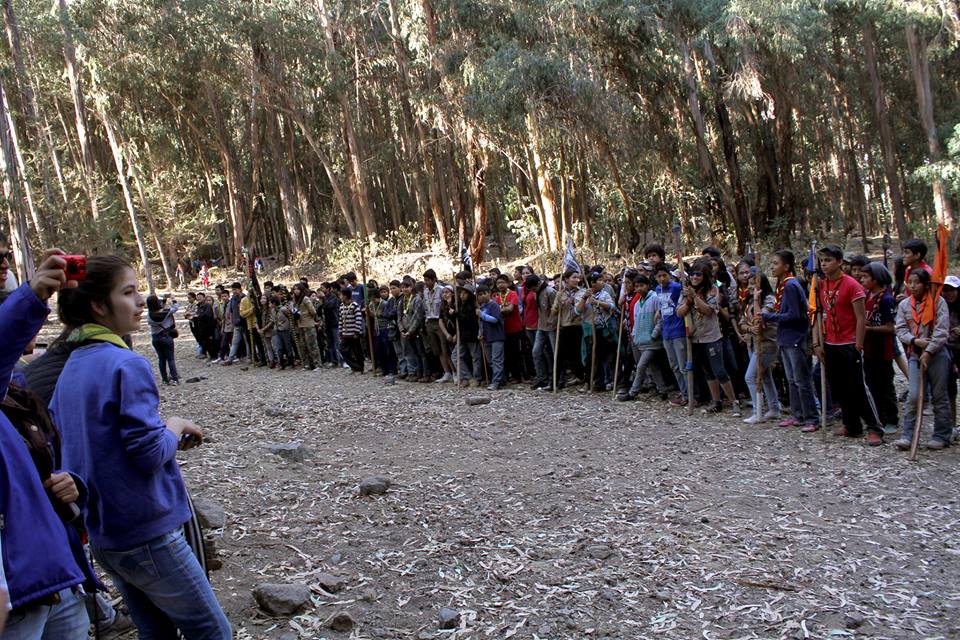 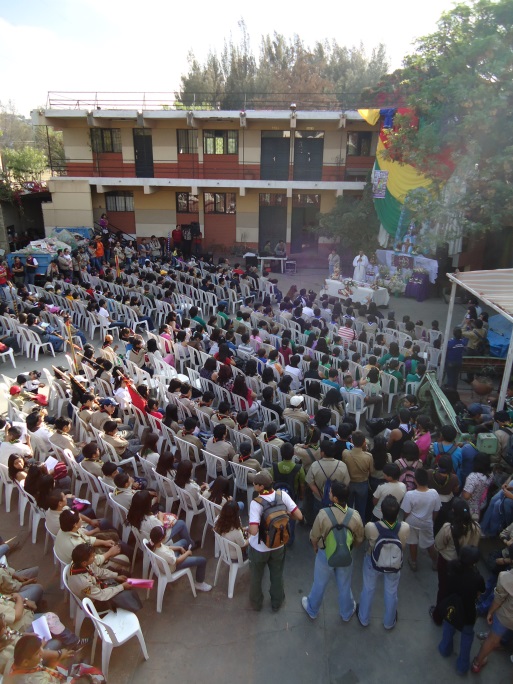 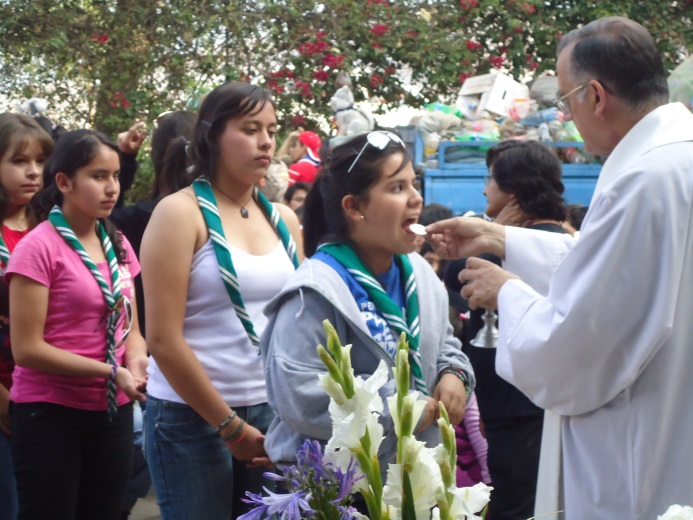 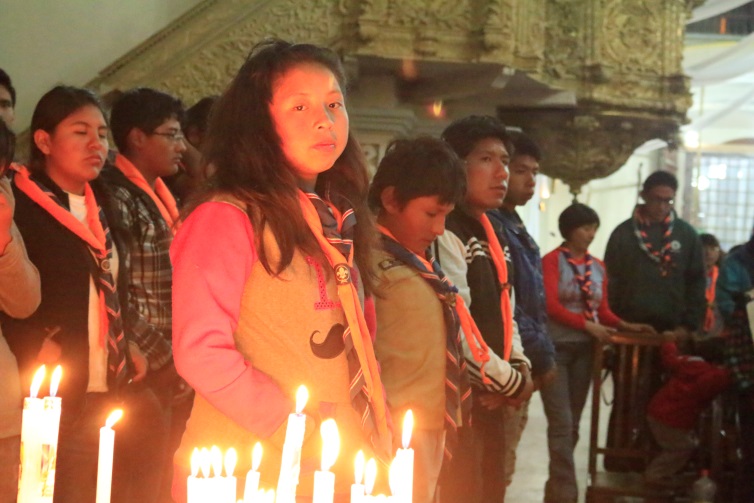 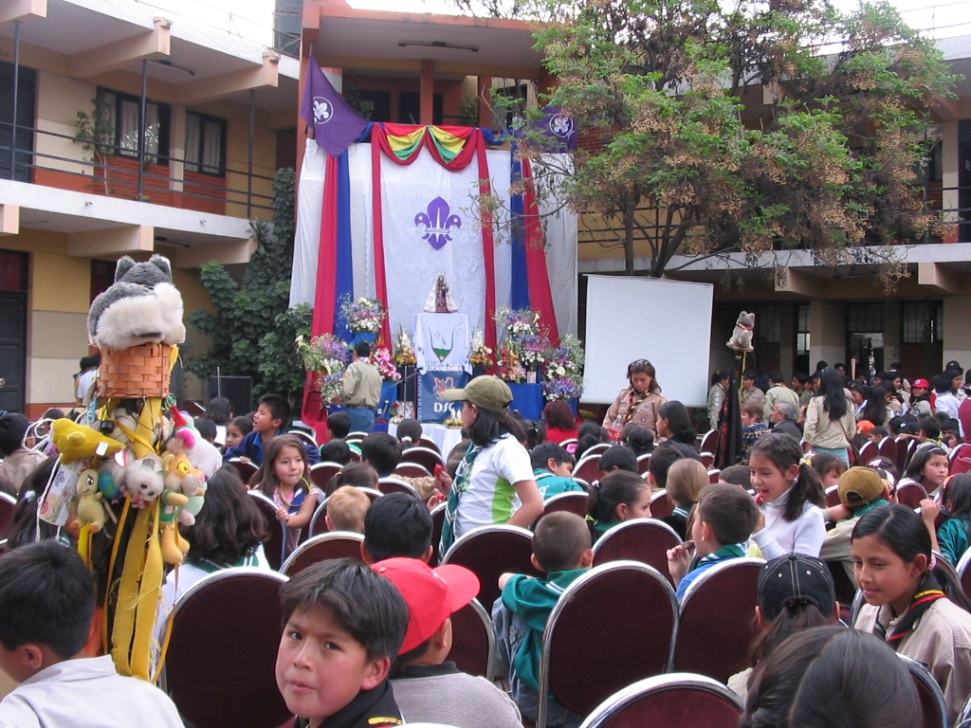 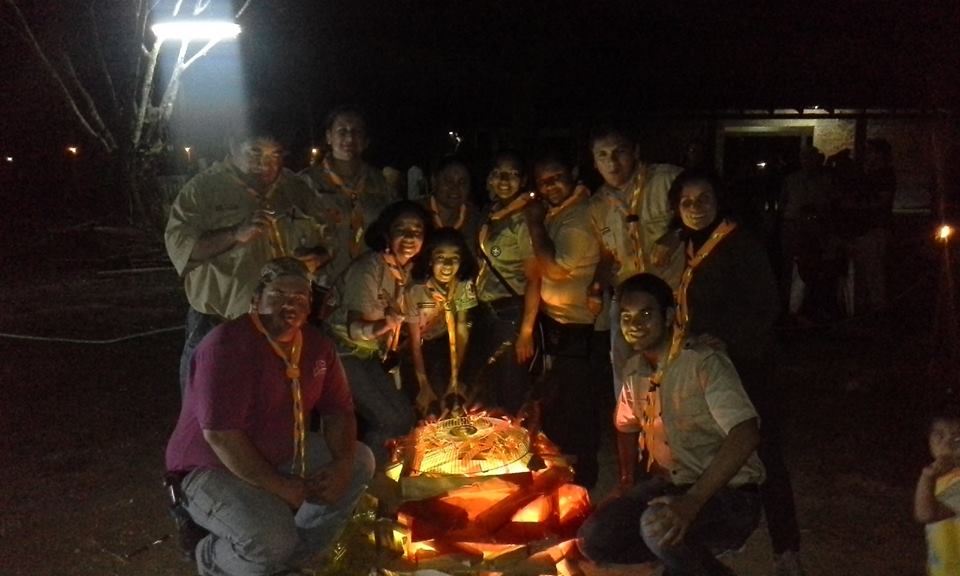 Para algunos sacerdotes, religiosos y religiosas, el escultismo se encuentra en la base del inicio de su profunda vocación.
Nuestro Movimiento es una respuesta a la pregunta ¿qué hacer con los niños y jóvenes después de la catequesis?; es una alternativa pastoral para el trabajo con adolescentes y jóvenes.
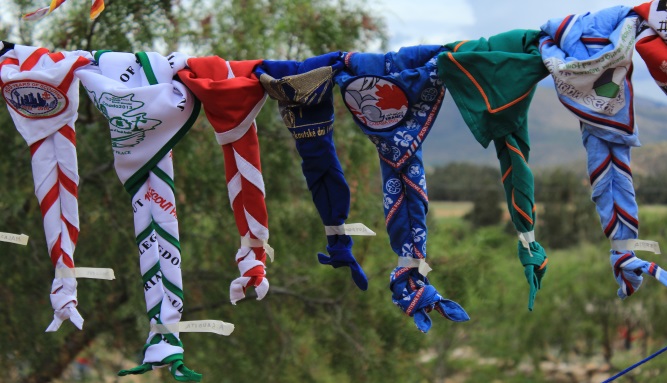 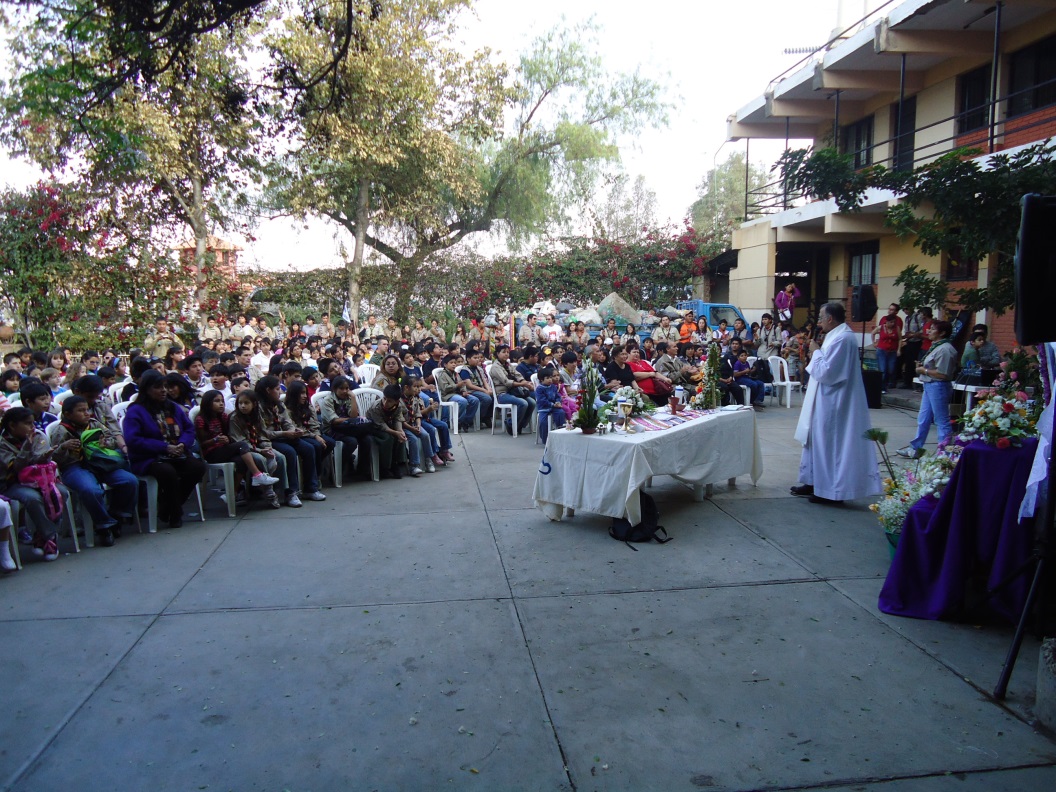 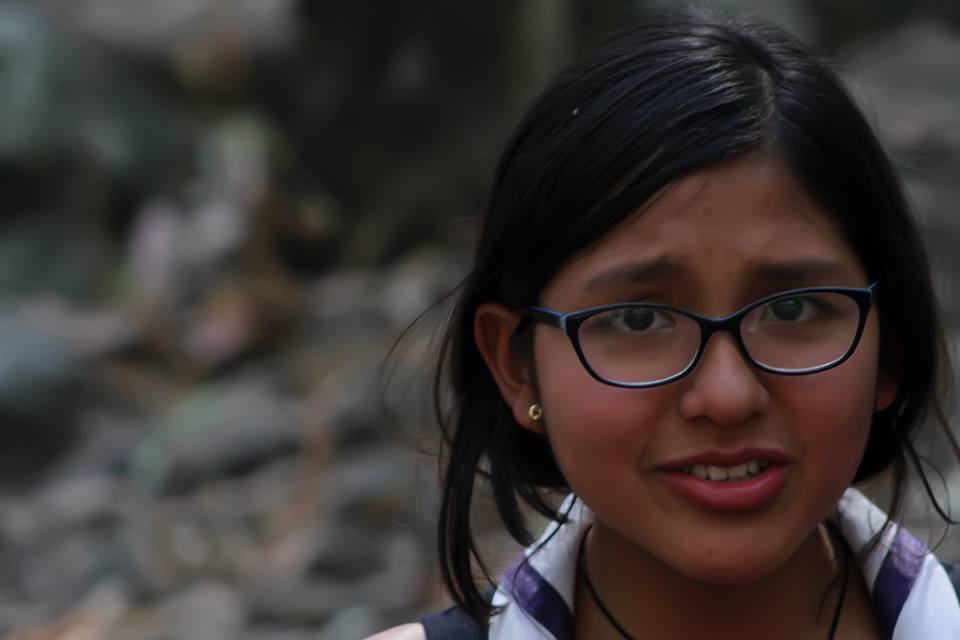 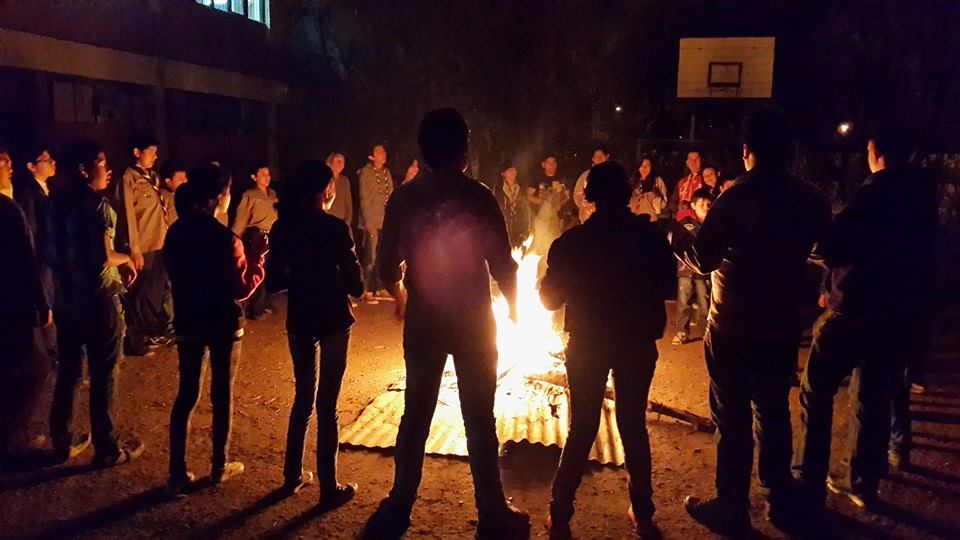 Los Grupos Scouts son ámbitos privilegiados para la educación de la fe desde una metodología activa y experiencial; lugares de comunión en los que tiene lugar la experiencia de compartir la vida; lugares de celebración profunda, en el sentido hondo de la palabra y lugar de testimonio y servicio; donde se posibilita la libre, espontánea y gozosa comunicación del Evangelio, que invita a una adhesión personal a Jesucristo y a su proyecto transformador.
Te ayudamos a fundar un grupo scout o te invitamos a patrocinar un Grupo Scout en tu parroquia.
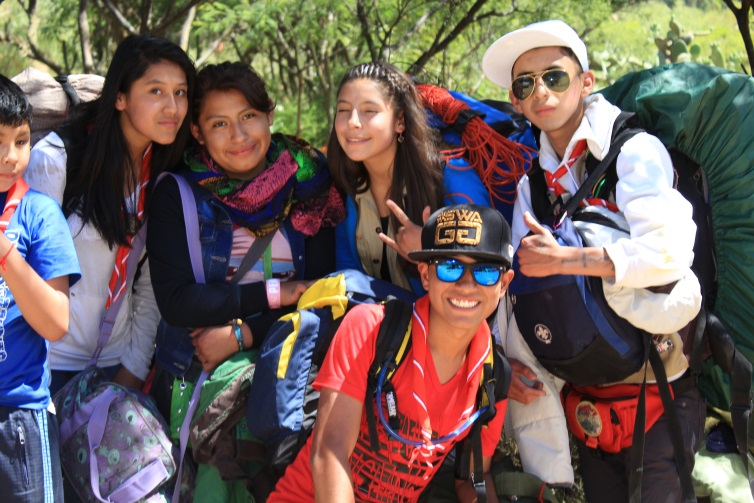 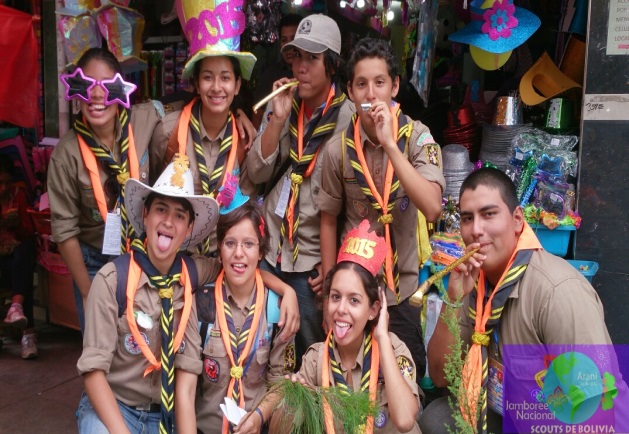 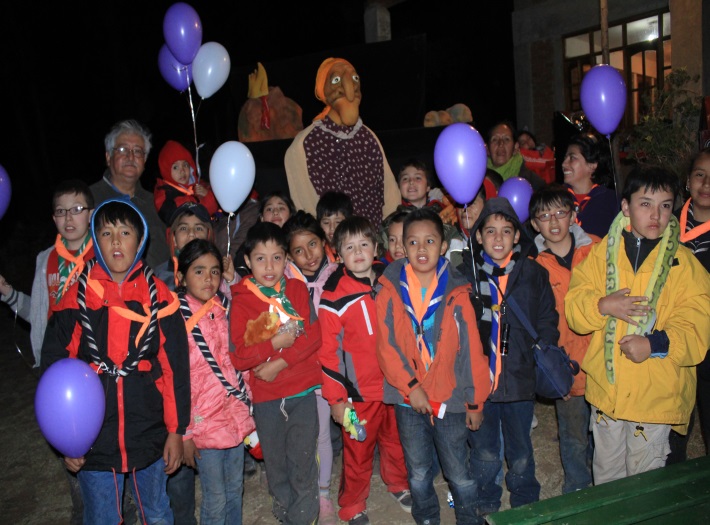 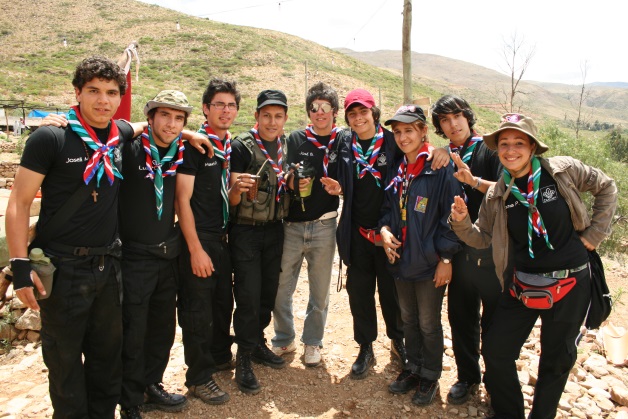 Gracias!!!